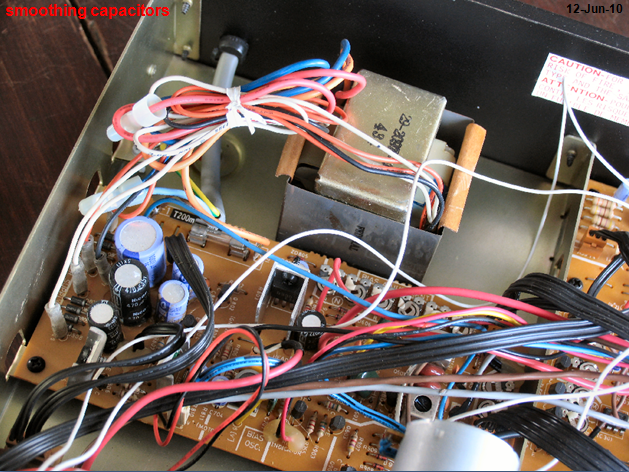 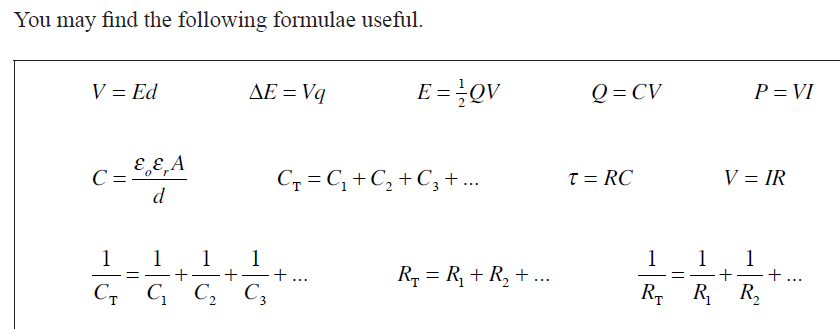 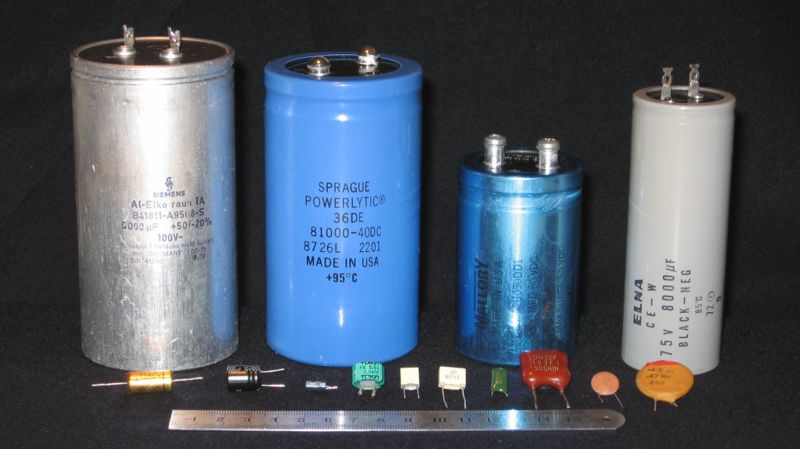 (Symbol:        )
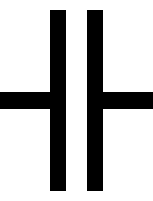 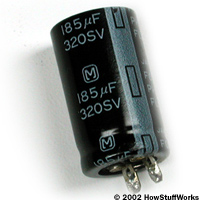 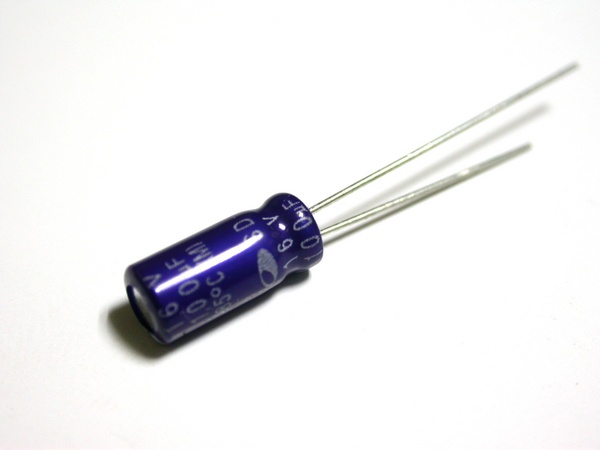 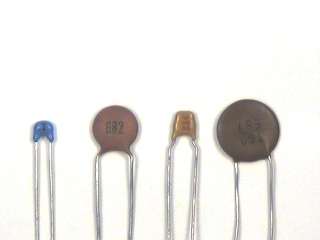 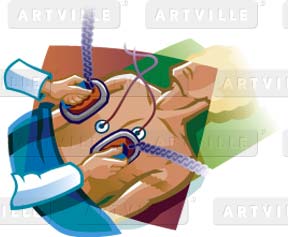 Capacitor
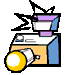 Is a device that stores energy by maintaining a separation between positive and negative charge. 
Compare stored energy / charge to a bucket of water which can be filled and emptied. 
Consists of two conductors (metal) separated by an insulator.

Capacitors have many applications:
Computer keyboards
Electronic flashes for cameras
Electric power surge protectors
Radios and electronic circuits
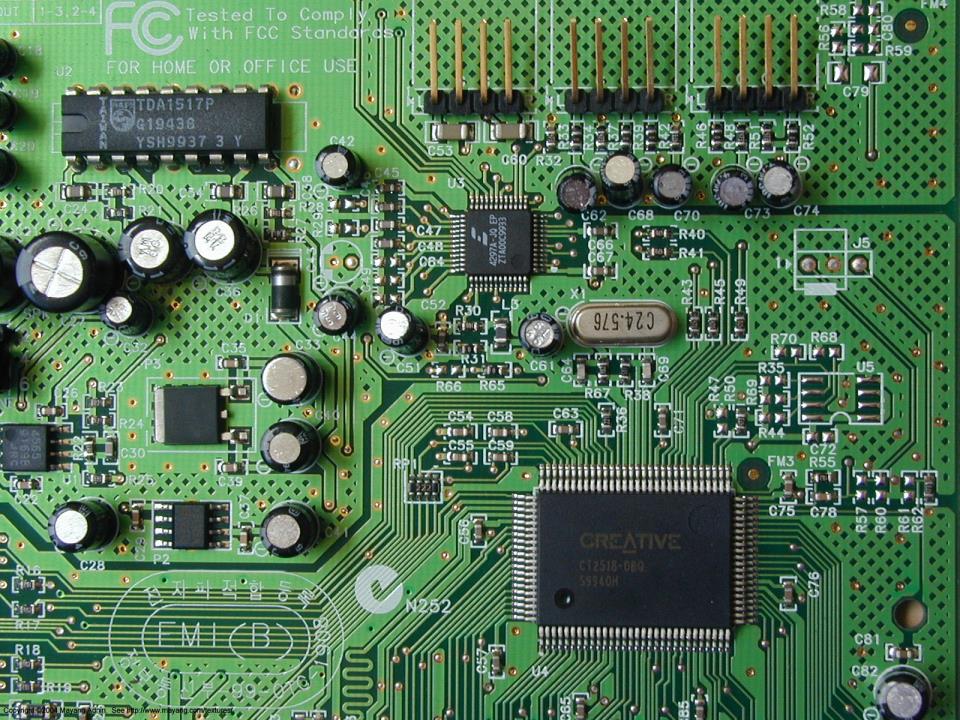 capacitors
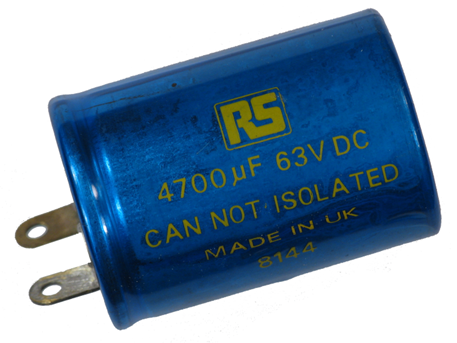 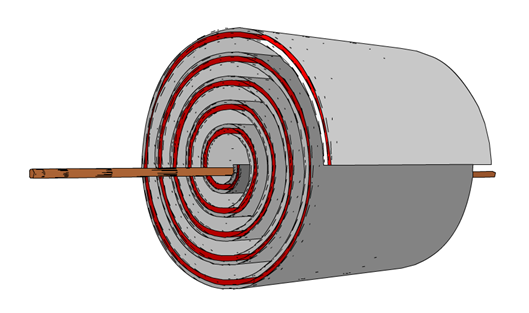 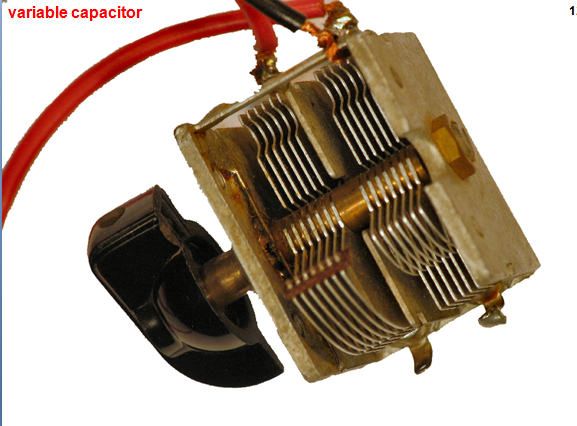 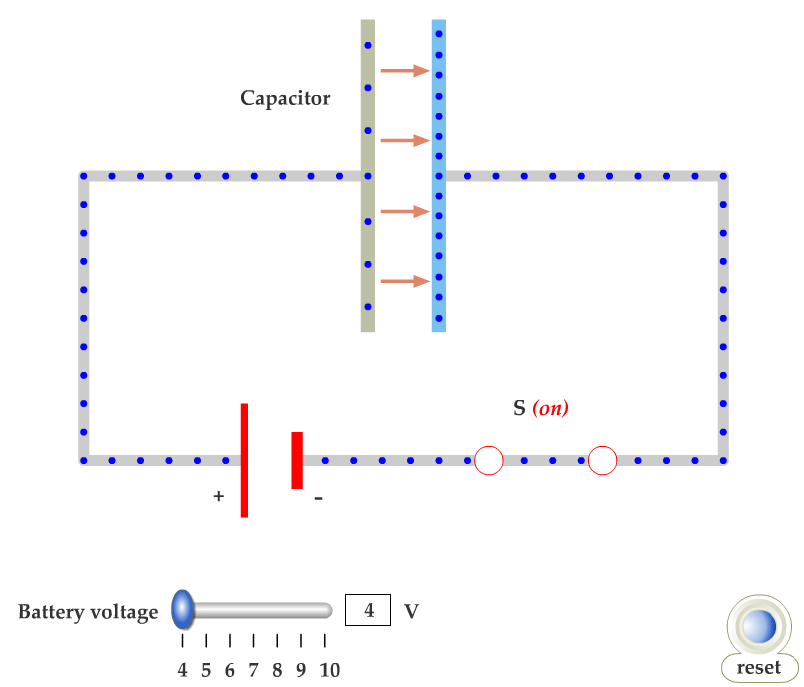 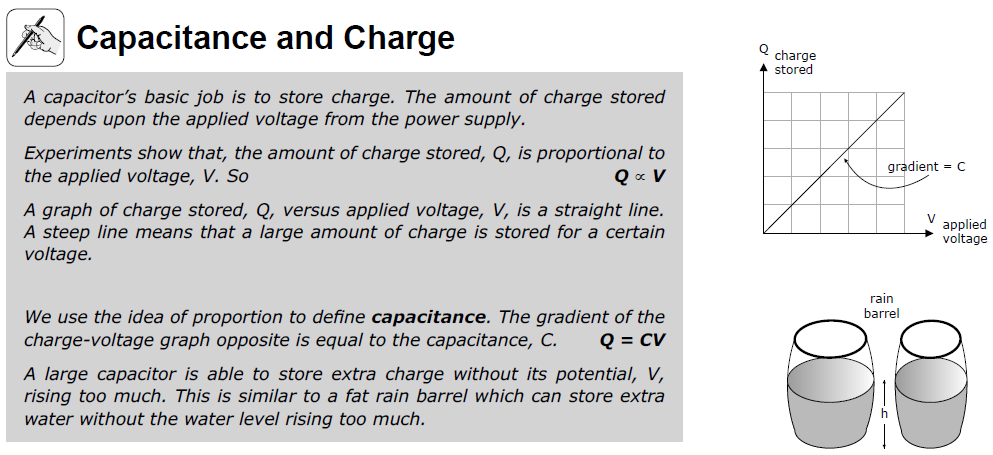 Q and V are proportional:
Q = C V
C = Capacitance 
 (a fixed property of each capacitor)
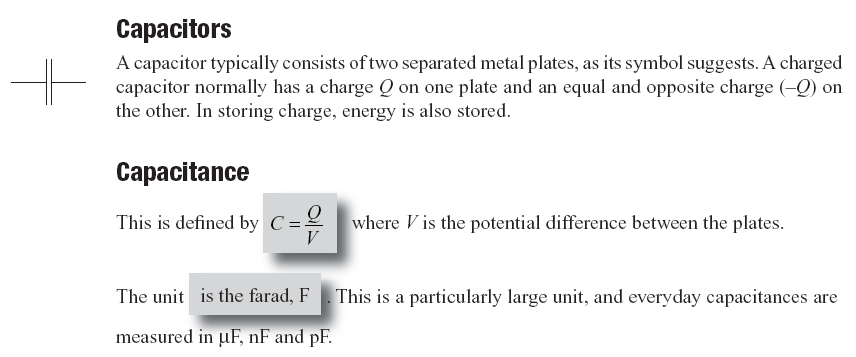 SI unit = 1 Farad (F) 
i.e. 3μF = 3*10-6 F
When the capacitor is fully charged:
the current flow stops
both plates have an equal and opposite amount of charge Q
the pd across the plates, V = the supply voltage
a uniform electric field exists between the plates
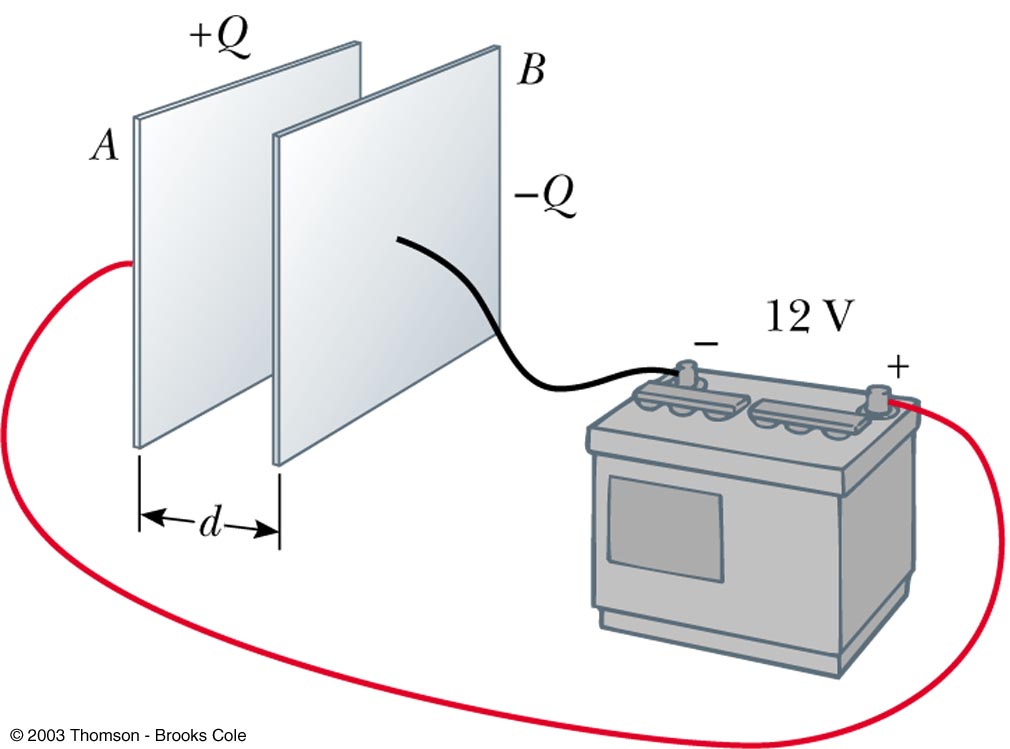 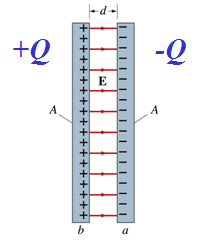 d
The capacitance of a parallel capacitor depends on 3 factors
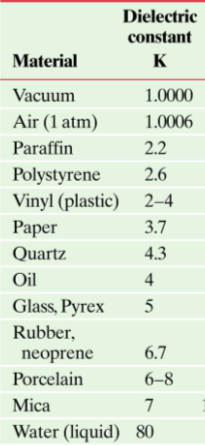 1) A = plate area
C  A
2) d = plate separation
C  1/d
A
(0= 8.85 x 10-12 C2/Nm2)
εo is the absolute permittivity of free space
3) Adding a dielectric
εr = dielectric constant
Adding a dielectric increases the Capacitance
17.8 Dielectrics
The molecules in a dielectric tend to become oriented in a way that reduces the external field.
The dielectric blocks some of the electric field lines, so the voltage decreases.  Since Q=CV, if V decreases, C increases.  Q must stay constant because the capacitor is not connected to a voltage source.
17.8 Dielectrics
This means that the electric field within the dielectric is less than it would be in air, allowing more charge to be stored for the same potential.
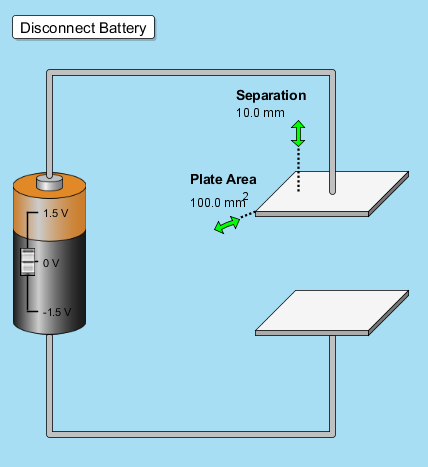 Determine C
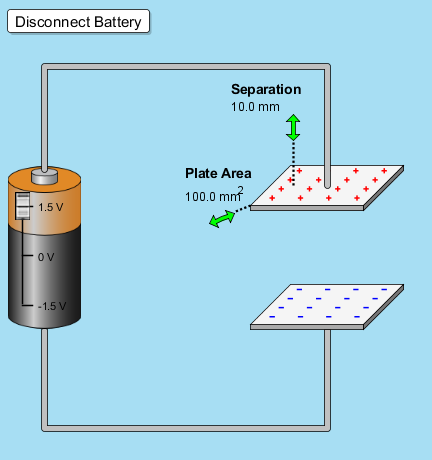 Determine Q
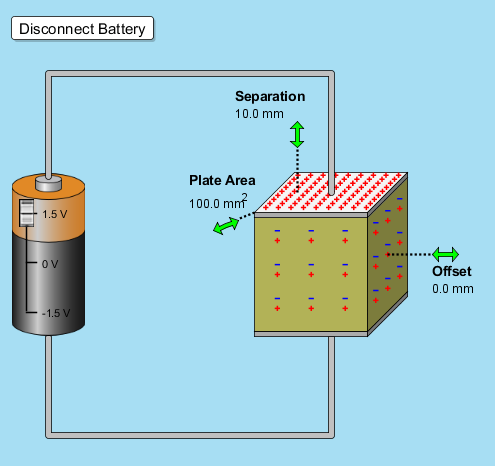 Determine C & V
with εr = 5.0
Capacitors
Show the area of the capacitor plate is 48 mm2; and 
determine the value of the capacitor.
A porcelain dielectric is placed between the plates. 
What is the value of the new capacitance?
12 mm
4.0 mm
100 mm
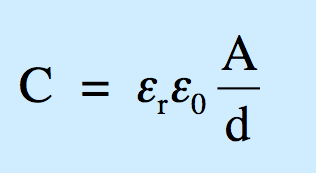 Capacitors
Show the area of the capacitor plate is 48 mm2.
determine the value of the capacitor.
A porcelain dielectric is placed between the plates. 
What is the value of the new capacitance (Cd)?
12 mm
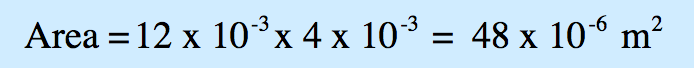 A
4.0 mm
100 mm
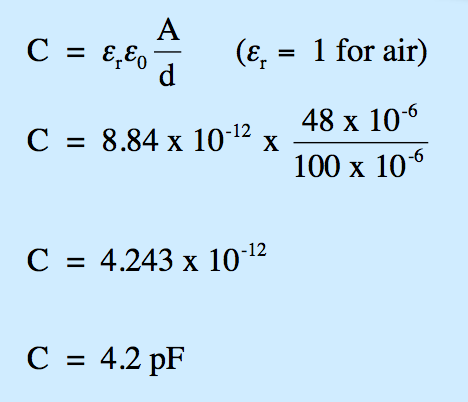 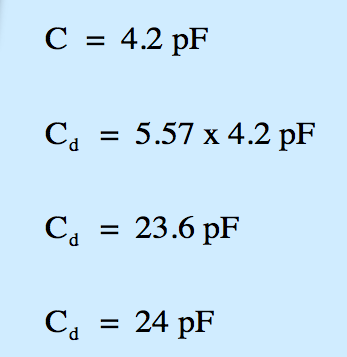 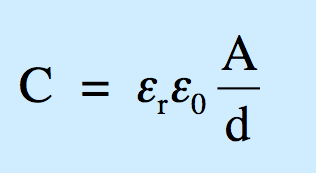 M
M
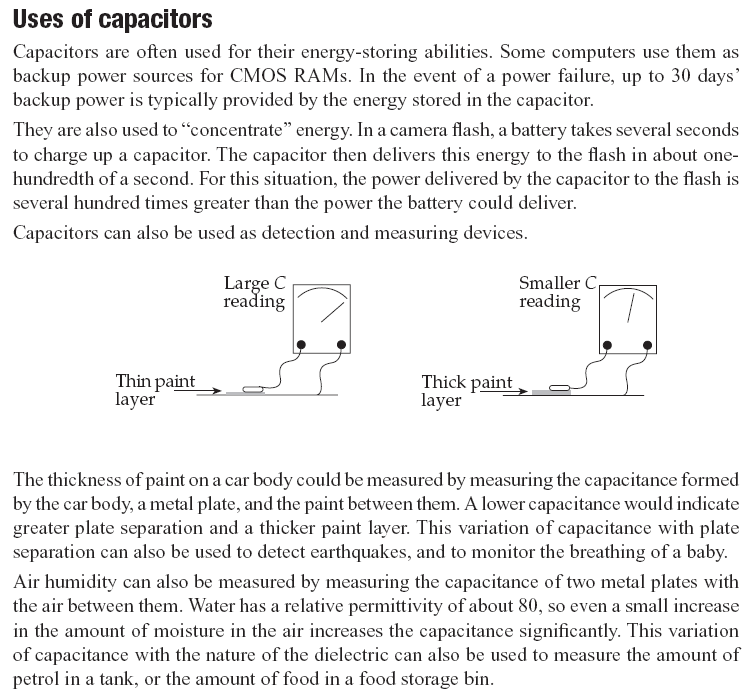 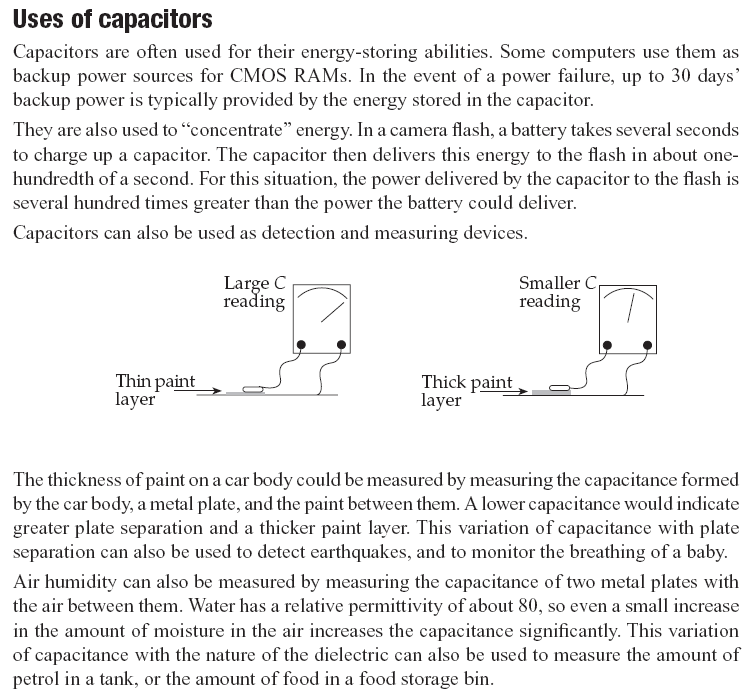